Technology Legislation Implementation
86th Legislature

Texas Department of Information Resources
July 17, 2019
Presenters
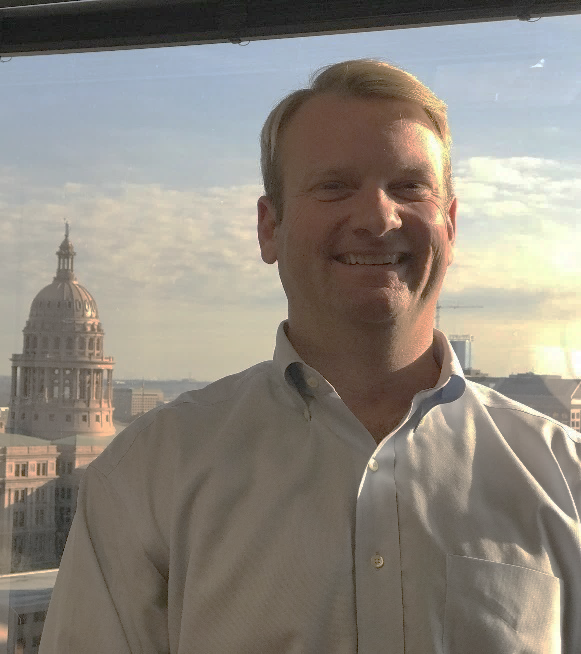 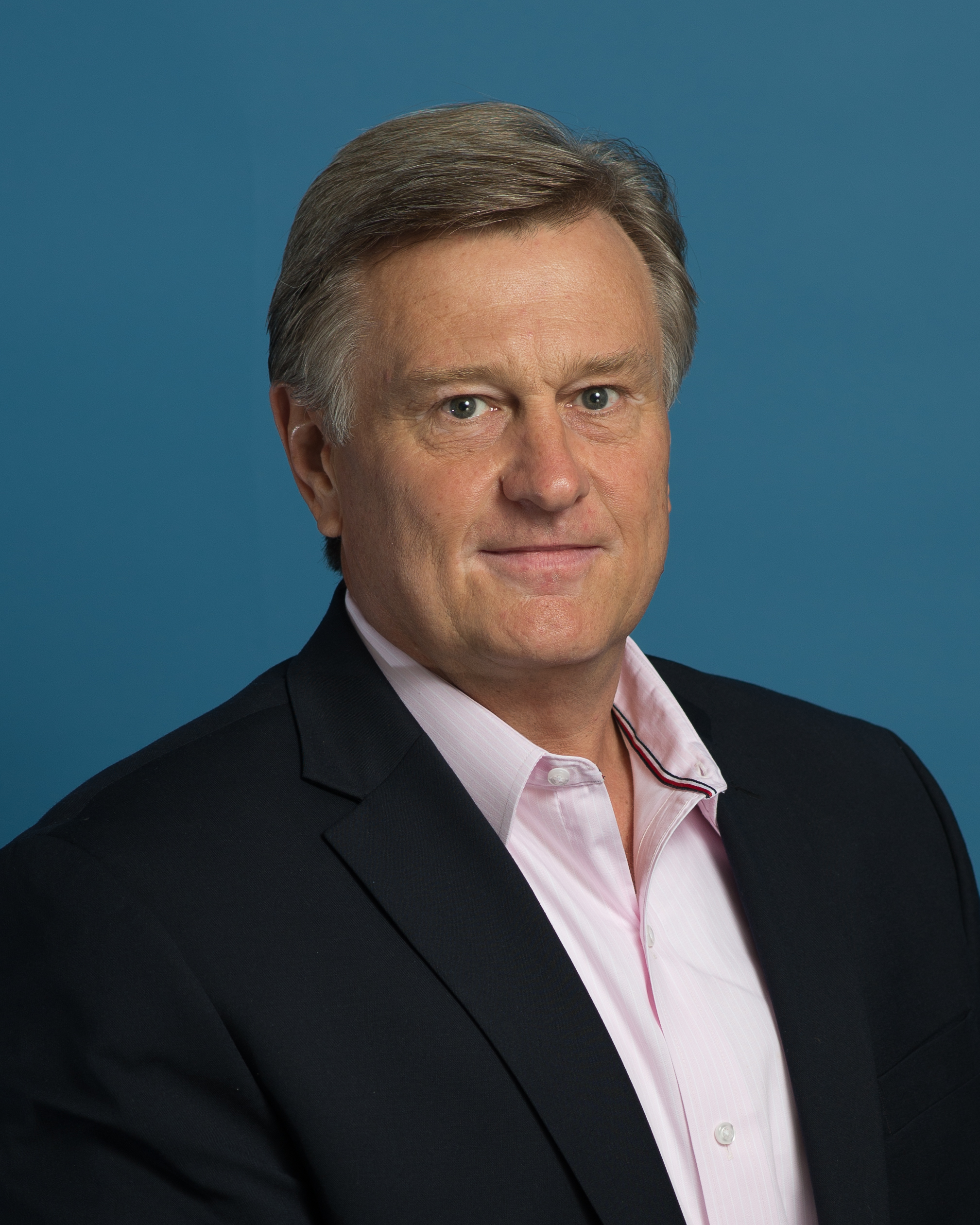 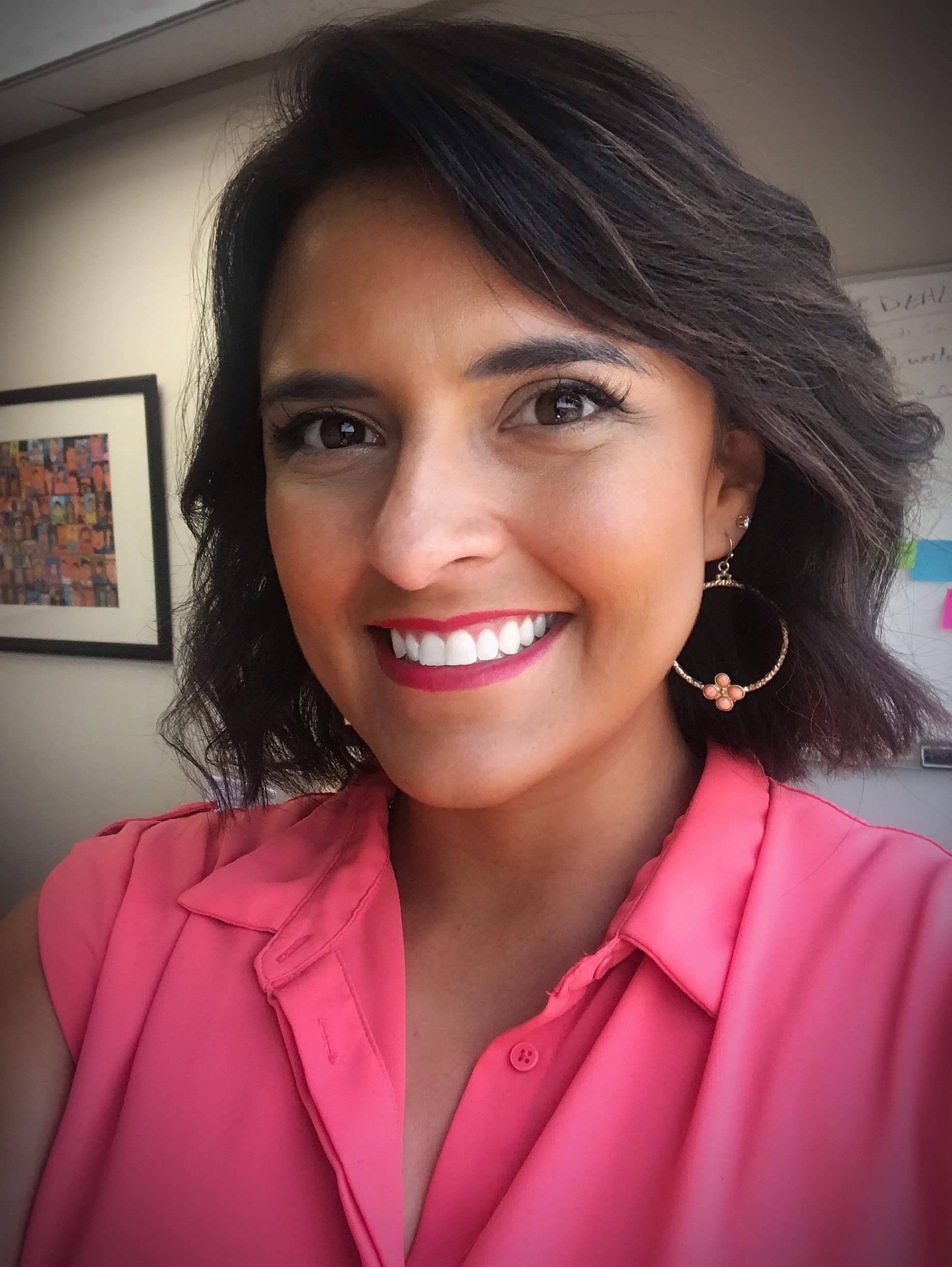 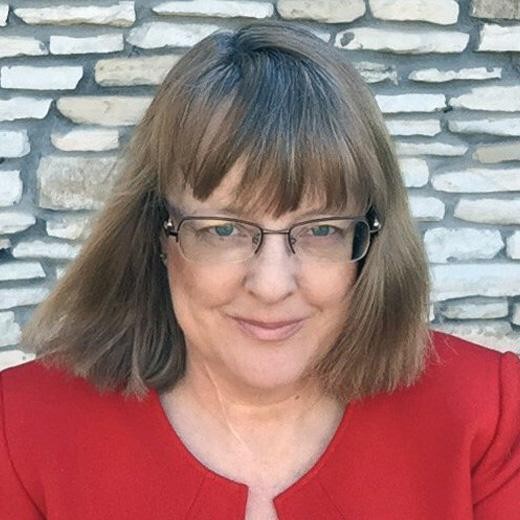 Agenda
Housekeeping and Introductions
Technology Legislation
Technology Contracting and Procurement
Cybersecurity 
Future Events and Additional Guidance
Technology Legislative Webpage
https://dir.texas.gov/View-Resources/Pages/Content.aspx?id=31
2019 Technology Legislation
HB 2110 - Agency Quality of Service through Technology;
HB 2364 - DCS Email & Outsourced Managed Services;
HB 3875 - Cloud compatibility;
SB 241 - Agency IRM & Reporting; 
SB 819 - State Chief Data Officer;
2019 Procurement Legislation
HB 1 - State Budget;
Over $250 Billion appropriated for the next biennium with cyber & legacy modernization funds;
Art IX, Sec 9.12. Contract Assignment language;
Art IX, Sec 17.10. Contract Management & Oversight;

SB 65 - State Contracting;

HB 2325 - Government Entities can Purchase FirstNet through COOP & Telecom;
2019 Cybersecurity Legislation
HB 1421 - Secretary of  State Security;
HB 3834 - Cyber training for state, locals & vendors;
HB 4390 - State Privacy Council;
SB 64 - State & PUC Cyber;
SB 820 - School District Cyber Policy & Coordinator;
Additional Guidance
2019 Technology Legislation - Handout 
Checklist - Technology Legislation Page of DIR website
IT Project Management in Texas State Government
August 8, 8:30-12:30
Commons Conference Center